You may hear your child talking about “Good to be Green.”
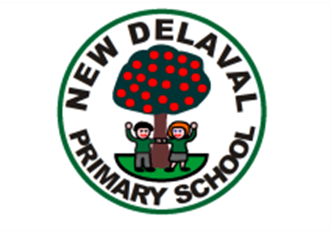 Reminders:
Times of the day
Am session 8.50-11.45
pm session 12.30-3.15
Please arrive on time and collect promptly. 
Please name ALL clothing. 
Please provide spare clothing for your child
Tuesday – homework to be handed into school.
Thursday – homework handed out to children. 
Library Books changed weekly.
This is a Behaviour Management Scheme which encourages positive behaviour in and around our school. Yellow and red cards may be given for negative behaviour and green and silver “privilege cards” are awarded for positive behaviour.
New Delaval Primary School




Autumn 1

Pre-school
2020-2021
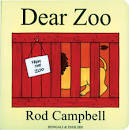 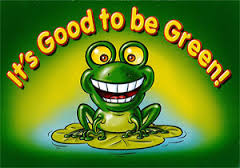 School contact number 01670 353255
Dear Zoo
Autumn 1 Term
Literacy Focus:
Dear Zoo
By Rod Campbell
Read the story and encourage your child to retell the story with you.
Encourage your child to become independent when putting own their own coat.
Sing counting songs and Nursery rhymes.
Use shaving foam and corn flour to encourage your child to draw lines and circles.
Enjoy playing a ball with your child around the garden to develop gross motor skills.
Dear Parent/ Carer, 
This half term our literacy focus is 
Dear Zoo
We will be sending home some activities linked to the focus story for you to enjoy with your child.

This booklet has some ideas you could do at home to support your child with their learning and development.
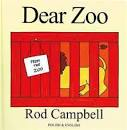 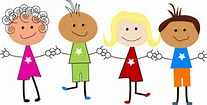